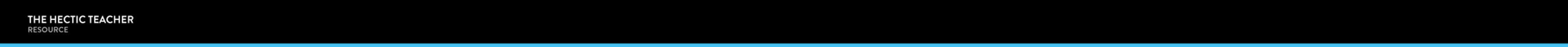 People are still getting married they are just leaving it until later.
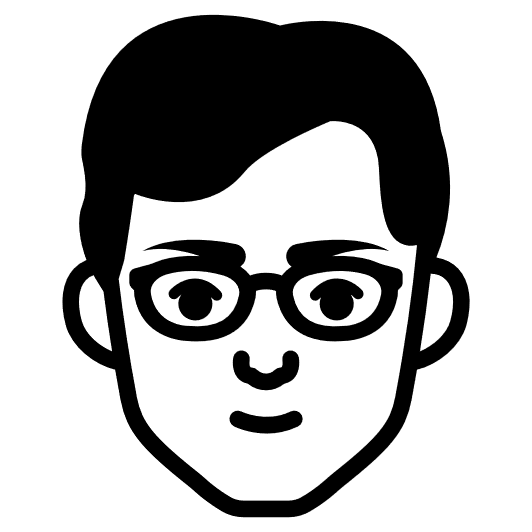 Social Attitudes have changed so much that people accept lots of different family types.
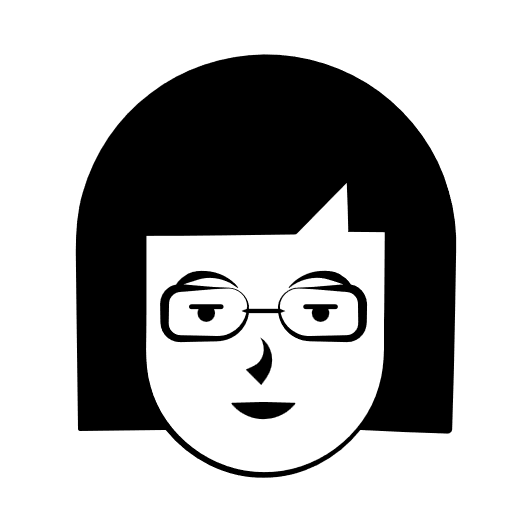 The introduction of same sex couple and civil partnerships show that people still want legal commitment.
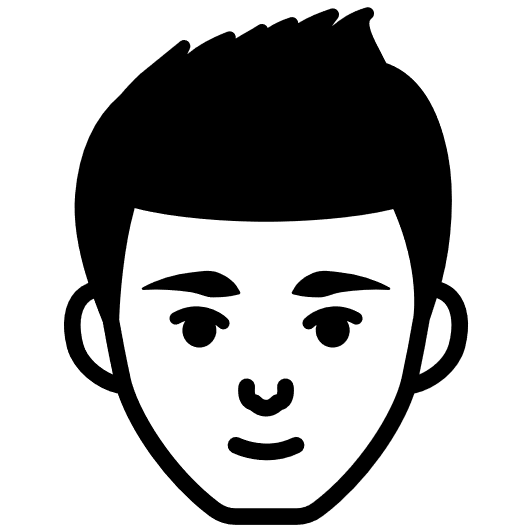 The rise in divorce rates have put people off getting married in the first place.
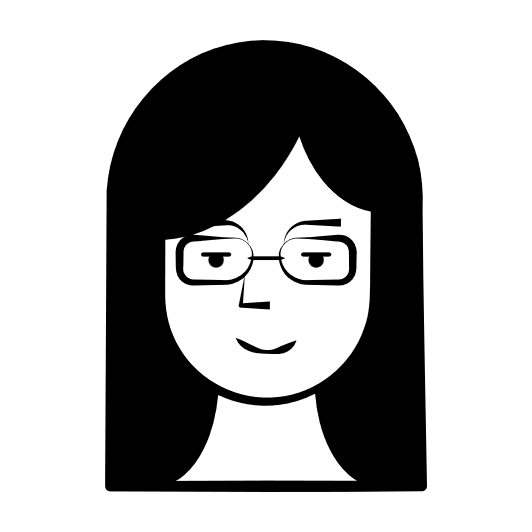 Marriage is still seen as a major life milestone for many people.
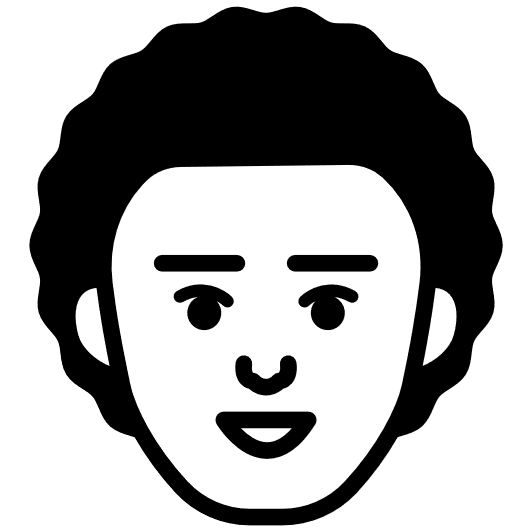 Weddings are extremely expensive these days.
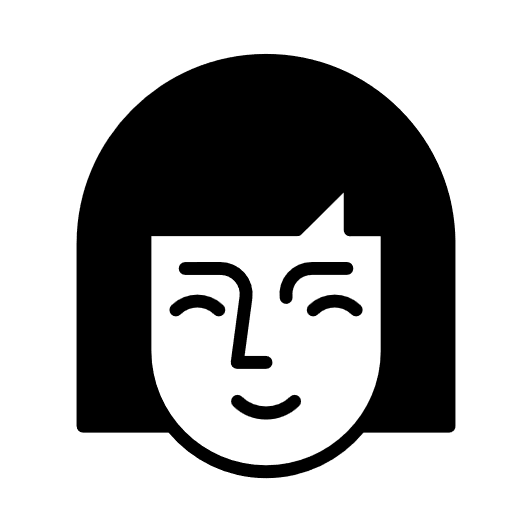